Figure 3.  Panel A: average baseline serum creatinine values. Panel B: average serum creatinine values at the ...
J Gerontol A Biol Sci Med Sci, Volume 67, Issue 12, December 2012, Pages 1387–1393, https://doi.org/10.1093/gerona/gls182
The content of this slide may be subject to copyright: please see the slide notes for details.
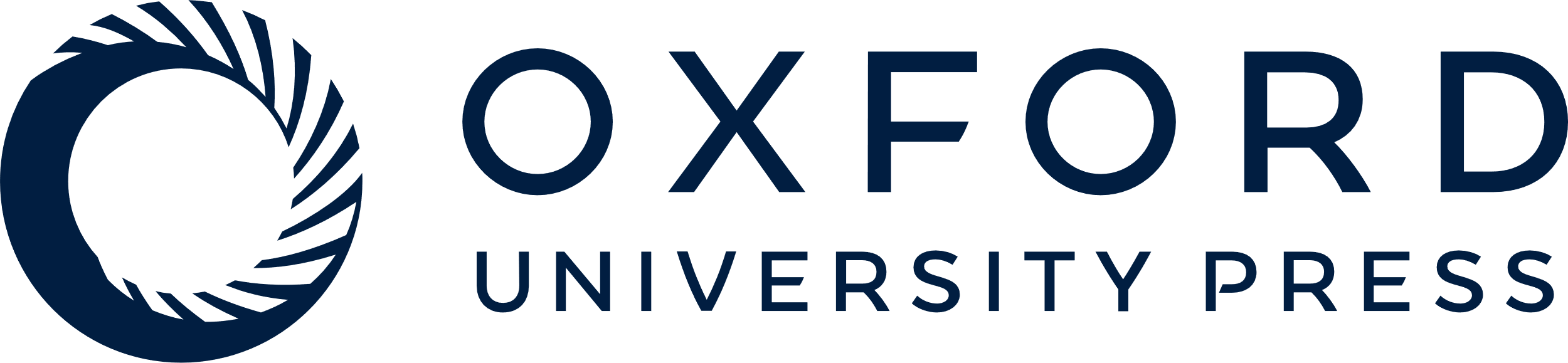 [Speaker Notes: Figure 3.  Panel A: average baseline serum creatinine values. Panel B: average serum creatinine values at the end-of-follow-up period. Panel C: mean difference between serum creatinine at the end of follow-up and the baseline value. Panel C: percentage of patients according to renal disease in each group.


Unless provided in the caption above, the following copyright applies to the content of this slide: © The Author 2012. Published by Oxford University Press on behalf of The Gerontological Society of America. All rights reserved. For permissions, please e-mail: journals.permissions@oup.com.]